Иван - Царевич
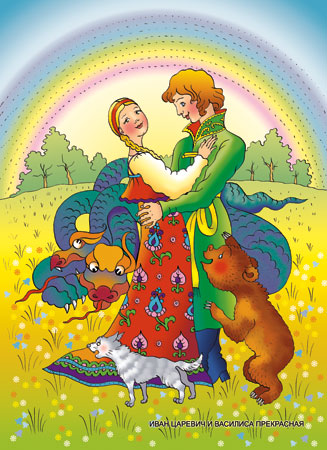 Василиса Прекрасная
2222222
?
3333333
5555555
Кощей
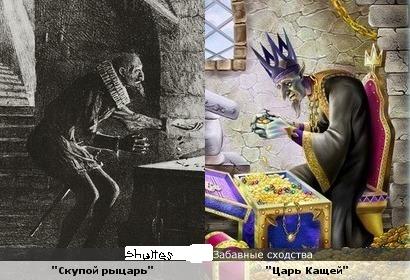 Змей
Горыныч
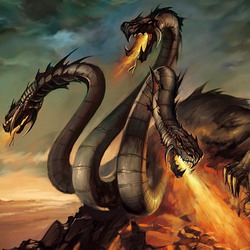 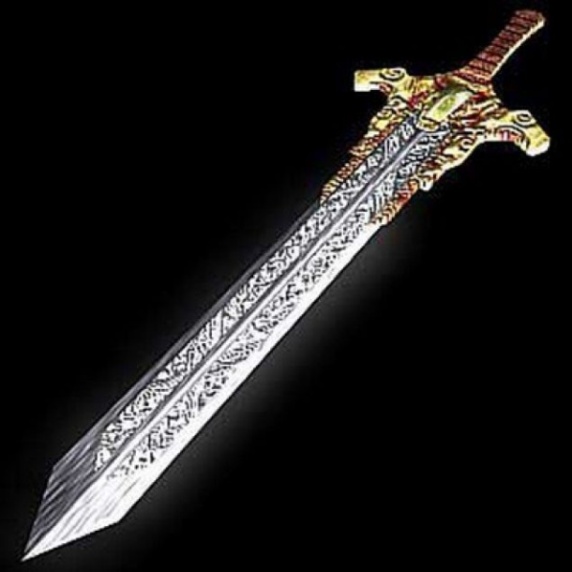 5
4
2
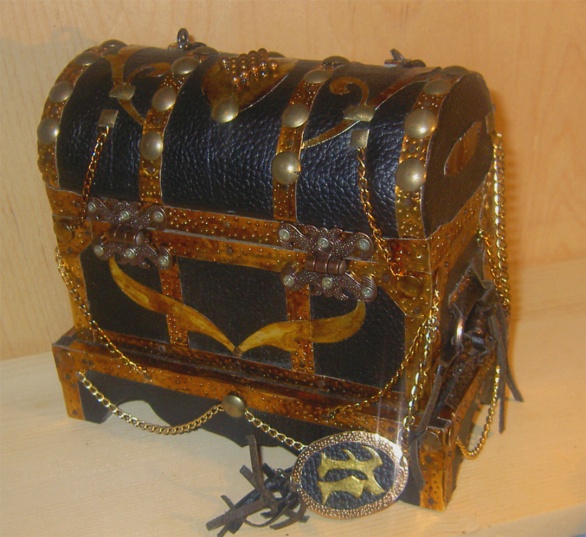 2
1
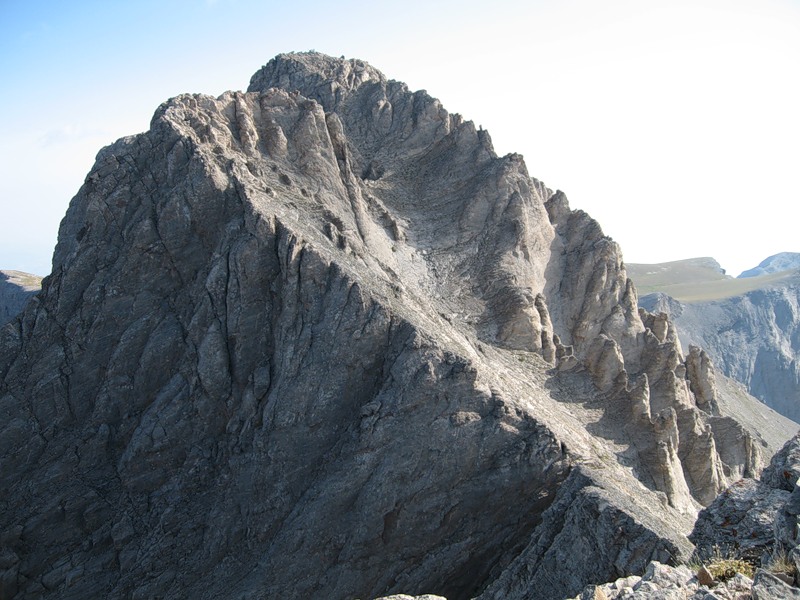 4-2
Скала
5-1
5-4
3-2
5-3
Кощея
4+1
2+1
3+2
1+3
1+4
Волшебная
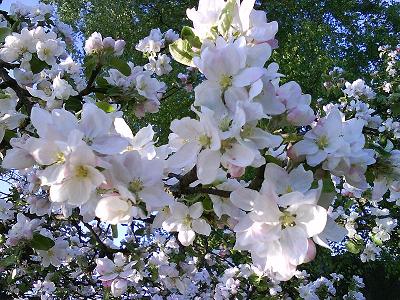 яблоня
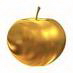 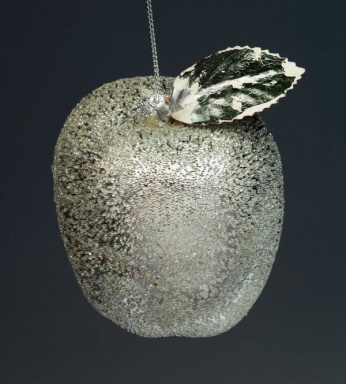 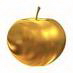 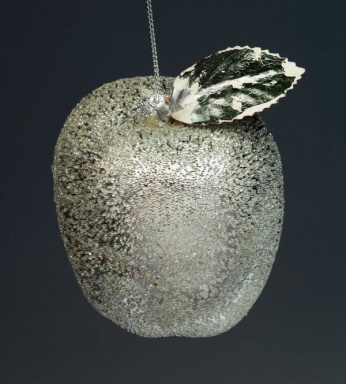 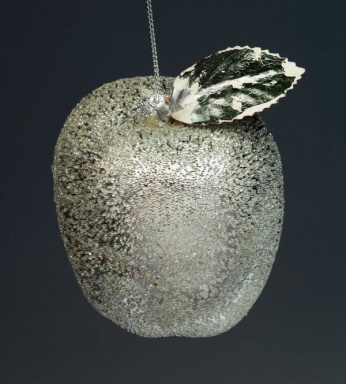 Найди
башню
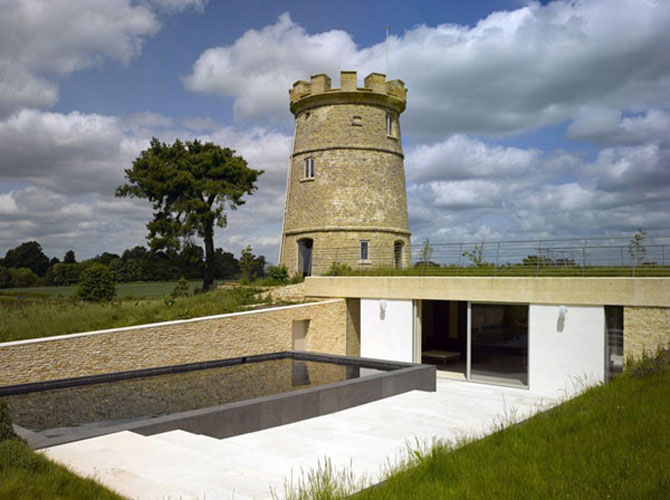 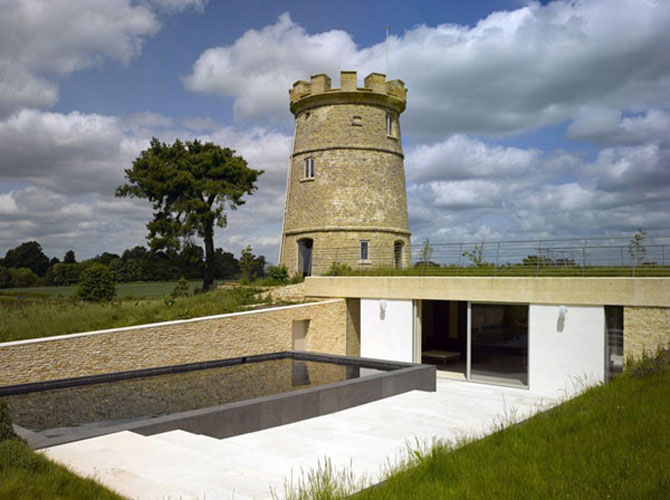 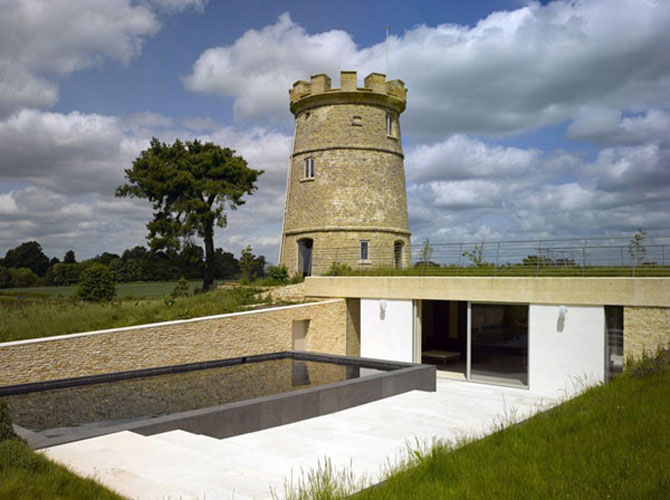 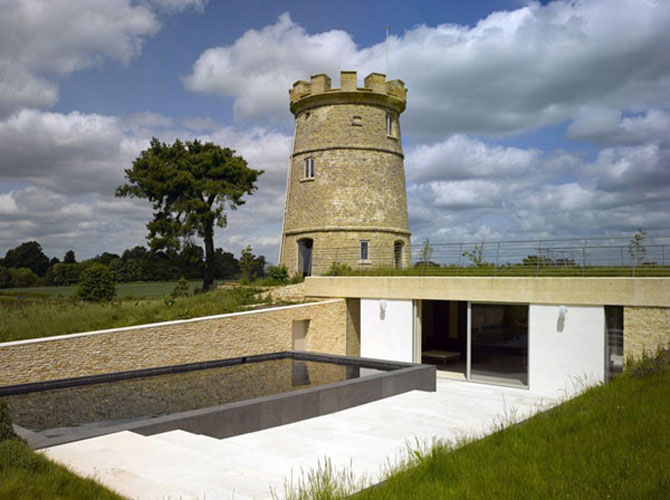 ?
?
?
?
На уроке
было интересно…
было трудно…
я понял, что…
у меня получилось…
Спасибо за урок!
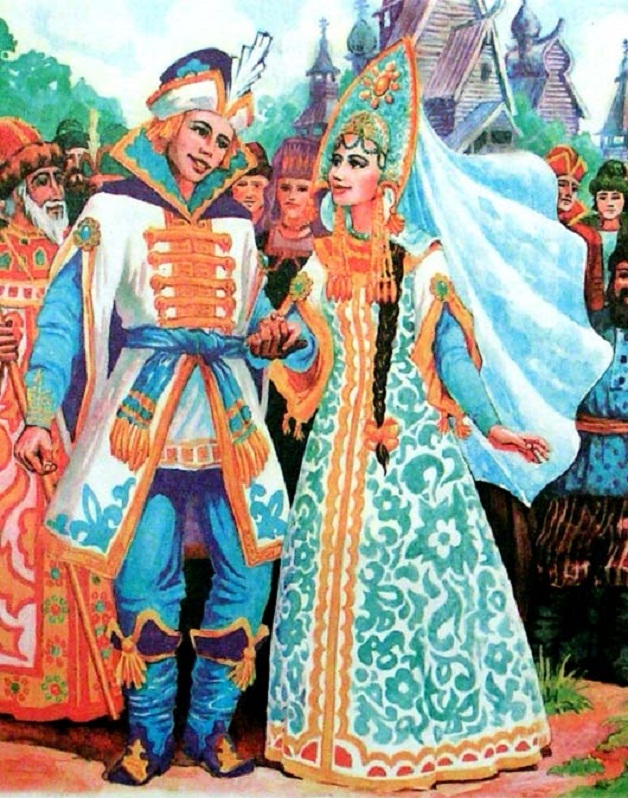